Oral Health Personnel Orientation to Job Corps:  An Oral Health and Wellness Program Overview
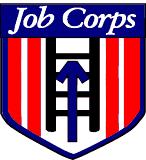 Pamela Alston, DDS, MPP
Lead Oral Health Specialist
1
Reference & Resource for this Webinar
2
Job Corps’ Landmark Legislation
Workforce Innovation & Opportunity Act of 2016 (Final Rule)
Economic Opportunity 
Act of 1964
President Lyndon B. Johnson at a 
Job Corps Center 1965
3
Viewed unfairly through an “at-risk” lens
“You’re an
ex-felon”
“You have 
a disability”
“You are low-
income”
“You’re 
a
high
school
dropout”
“You
are
home-
less”
“You 
aged 
out of
foster
care”
“You
                                  don’t
                                  read,
            write or speak 
            English well enough
            to function on a job”
“Your reading, writing,
and computer skills arebelow the 8th grade level”
4
Viewed fairly through an “at-promise” lens
“You
have a
self-
confi-
dent 
smile”
“You are
a Job
Corps
student”
“You 
are
contri-
buting.”
“You have
extra-
ordinary
potential”
“You have transcended
your circumstances to do
what you are capable of
doing.”
“You read, write, and
speak English at a level
necessary to function
on a job.”
“You are
responsible”
5
Oral Health Personnel’s Charge
Address oral health conditions that can lead to medical issues
Address oral health issues so that they do not become barriers to employment
Help our at-promise students have positive outcomes
6
Oral Health Personnel will learn about:
The pertinent PRH requirements that guide the Oral Health and Wellness Program
Their responsibilities and opportunities to help make students employable
Resources to support their success
7
Job Corps Health Questionnaire ETA-653
Are you under the care of a physician, dentist, or mental health professional? 
How often do you see the doctor or counselor? 
In the past 2 years, have you had a serious dental problem or problems (e.g., untreated dental infections, missing teeth, unresolved severe toothaches, etc.)?
--  Do you have braces on your teeth?
Reference:  [PRH-1, R1(c), R4(a)(b)]
8
Basic Oral Care
Reference:  PRH-2, Exhibit 2-4
9
Applicants with braces must provide:
Proof of orthodontic care visits during previous 3 months   
Proof that a treatment plan is in place for continued care. 
A signed agreement taking responsibility for associated costs. 
A signed agreement that the applicant will remain compliant and not exceed authorized leave limits for orthodontic treatment.
Reference:  PRH-2, R3(f)
10
Student Introduction to Oral Health Services
Reference:  PRH-2.e, R1
11
Job Corps Health History Form
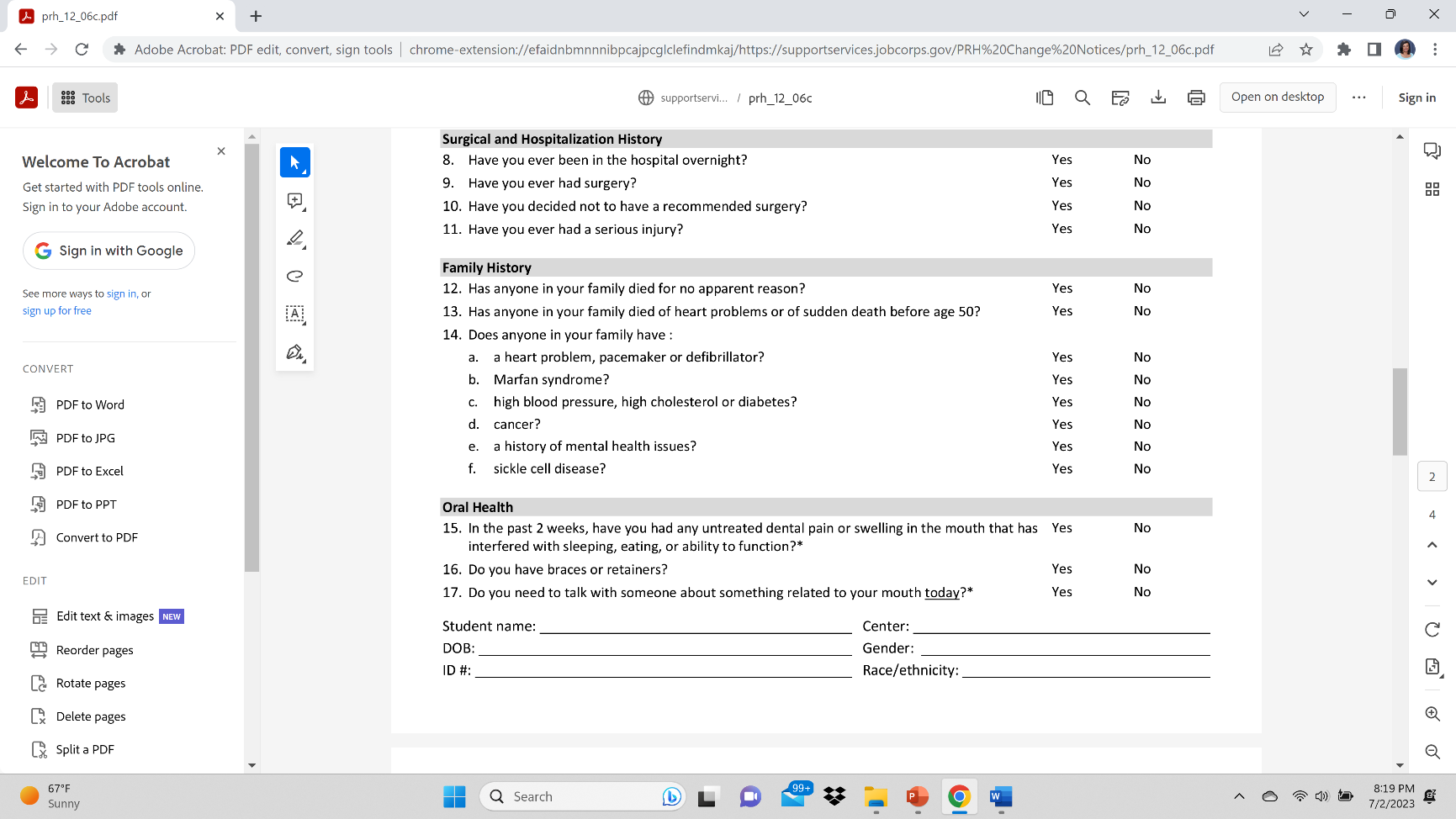 Treatment Guidelines
Avulsed Tooth
Oral Bleeding
Oral Infection
Oral Pain
Reference: PRH-2, R16;
 https://supportservices.jobcorps.gov/health/Pages/HCGuidelines.aspx
Health Care Guidelines/Written Instructions
12
JC Physical Examination Form
19. Required clinical evaluation of the mouth
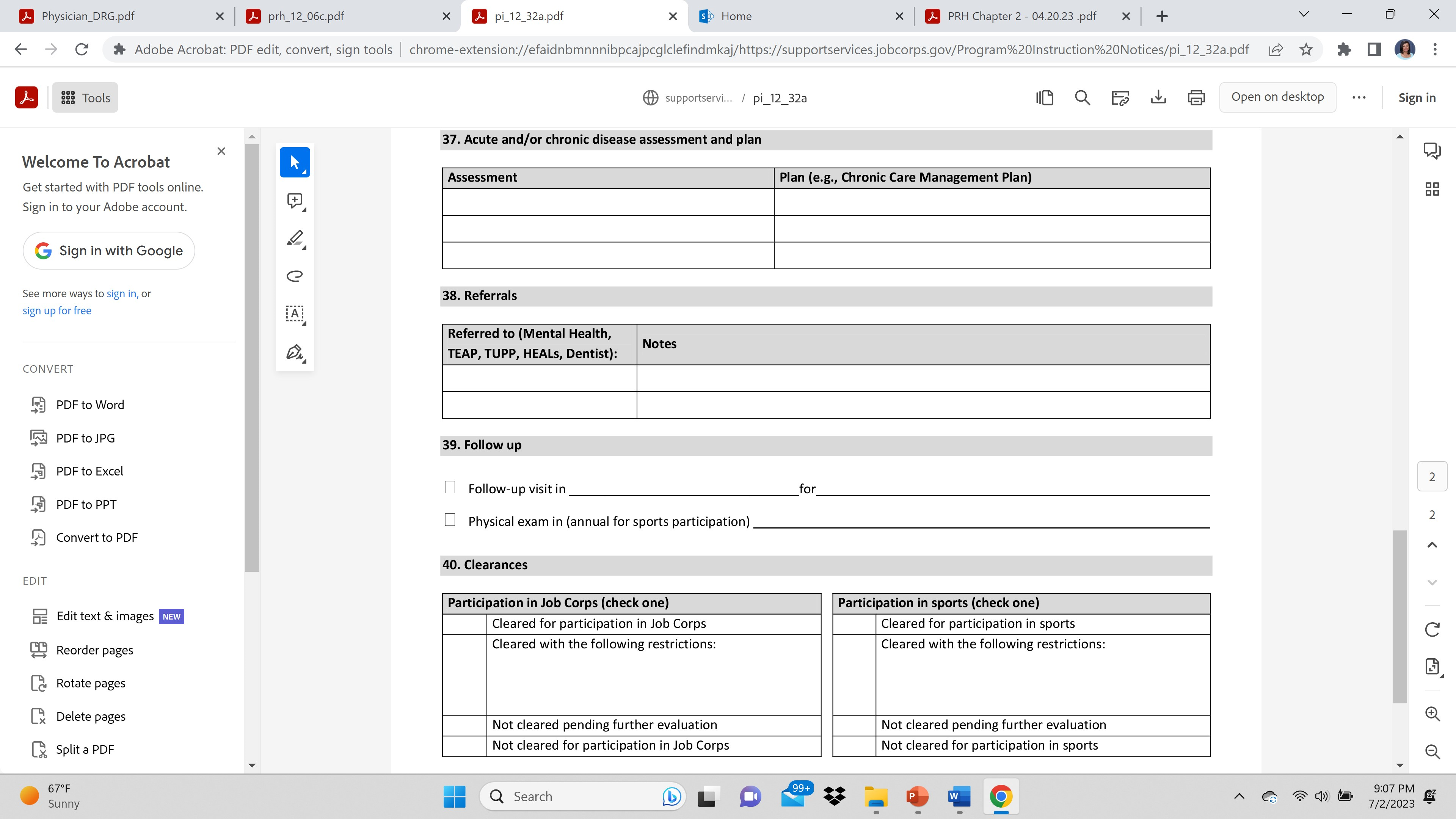 13
Dental Readiness Inspection
The dentist is responsible for ensuring its performance

The dentist should delegate it after orienting the inspector to the technique, to document it on the Physical Exam form, and the oral exam consent/refusal process

The Personal Authorization for Center Dental Staff needs to be completed and filed
Reference:  PRH-2, R3(b)
14
Dental Readiness Inspection Checklist
Source:  https://supportservices.jobcorps.gov/health/Pages/OralHealth.aspx
Forms and Documents      Assessment and Diagnosis     DRI Checklist
15
14. Dental Readiness Inspection*
must be received within 14 days by the center dentist or designee
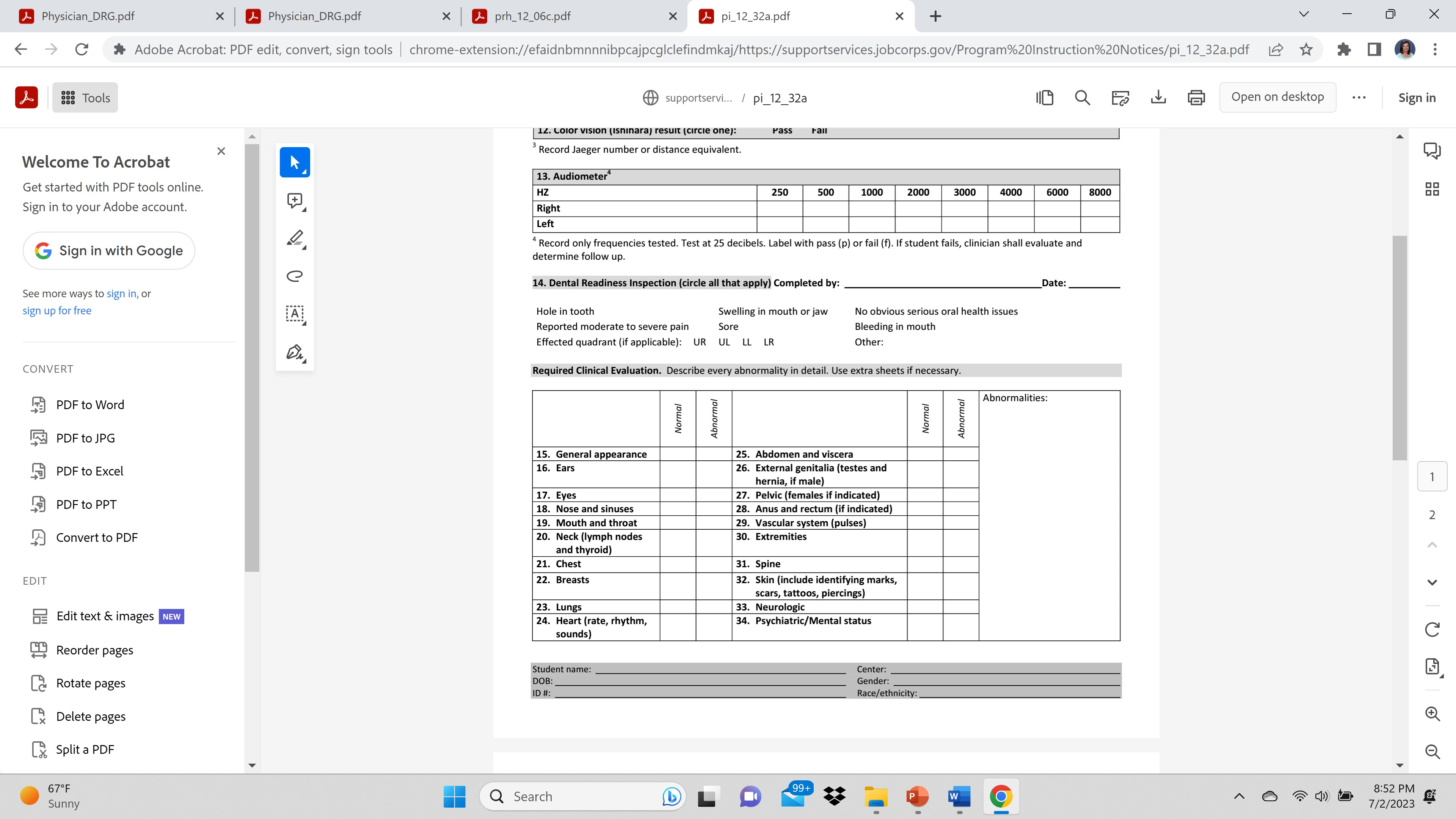 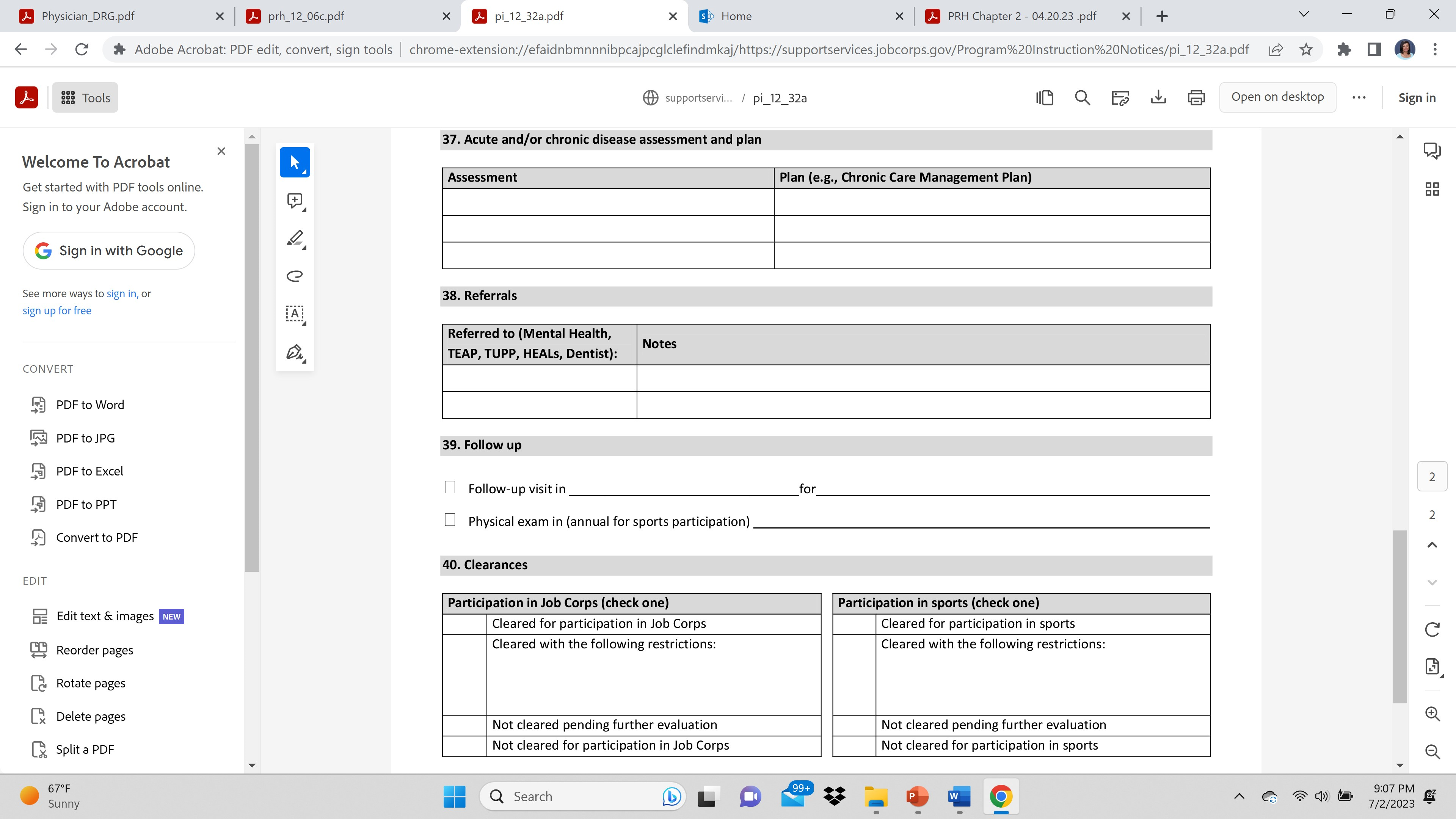 Reference:  PRH 2.3, R3(b)
* Section of the Physical Examination Form
16
Oral Health Literacy
“the degree to which individuals have the capacity to obtain, process and understand basic health information and services needed to make appropriate oral health decisions.”
Reference:  American Dental Association
17
Elective Oral Examination Consent/Refusal Form
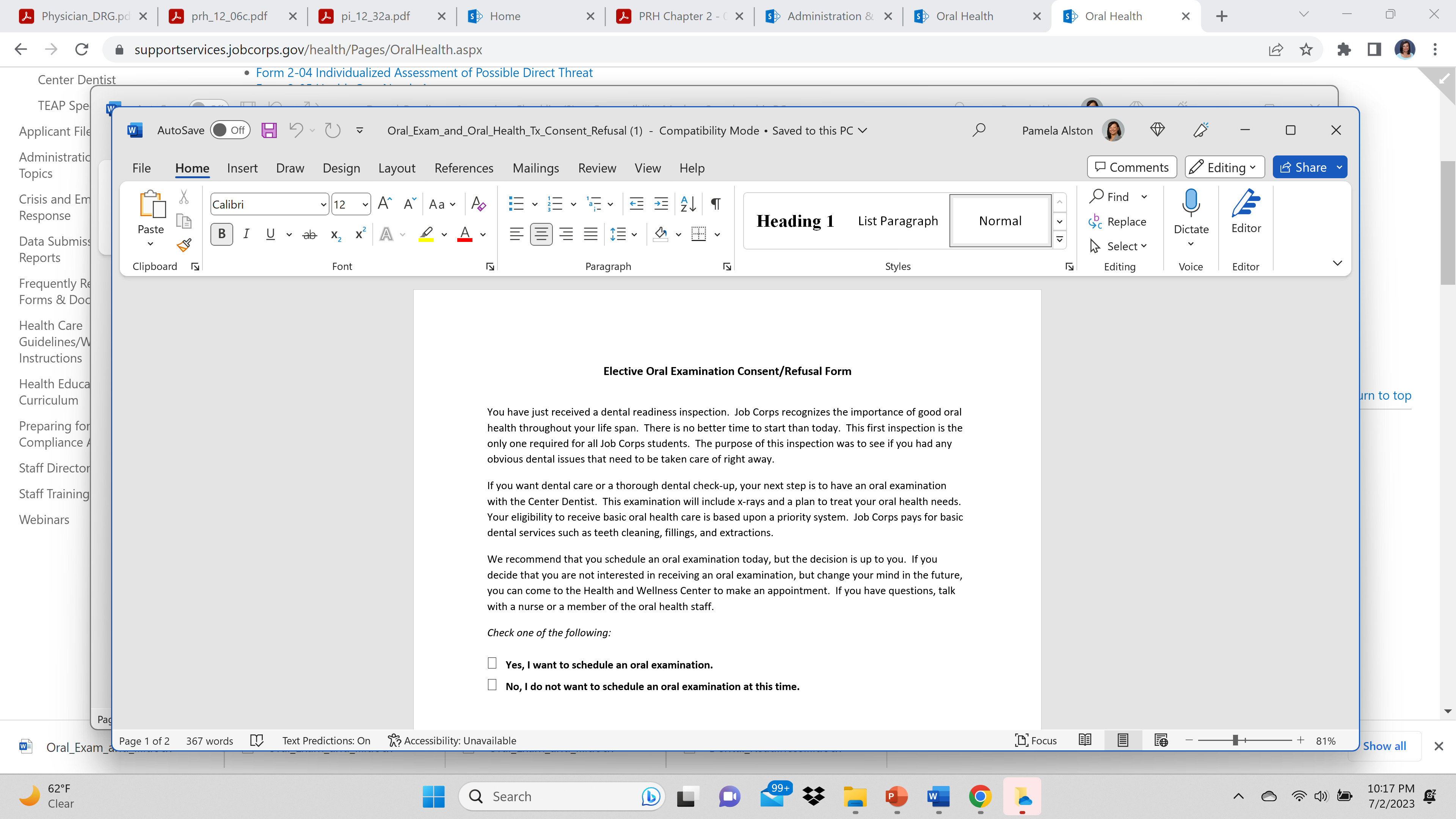 18
Oral Examination
All center health staff and providers must follow accepted professional standards of care 

Reference:  PRH-2, R13  Professional Standards of Care
19
“People don't care how much you know until they know how much you care”
― Theodore Roosevelt
20
B. Priority Classification
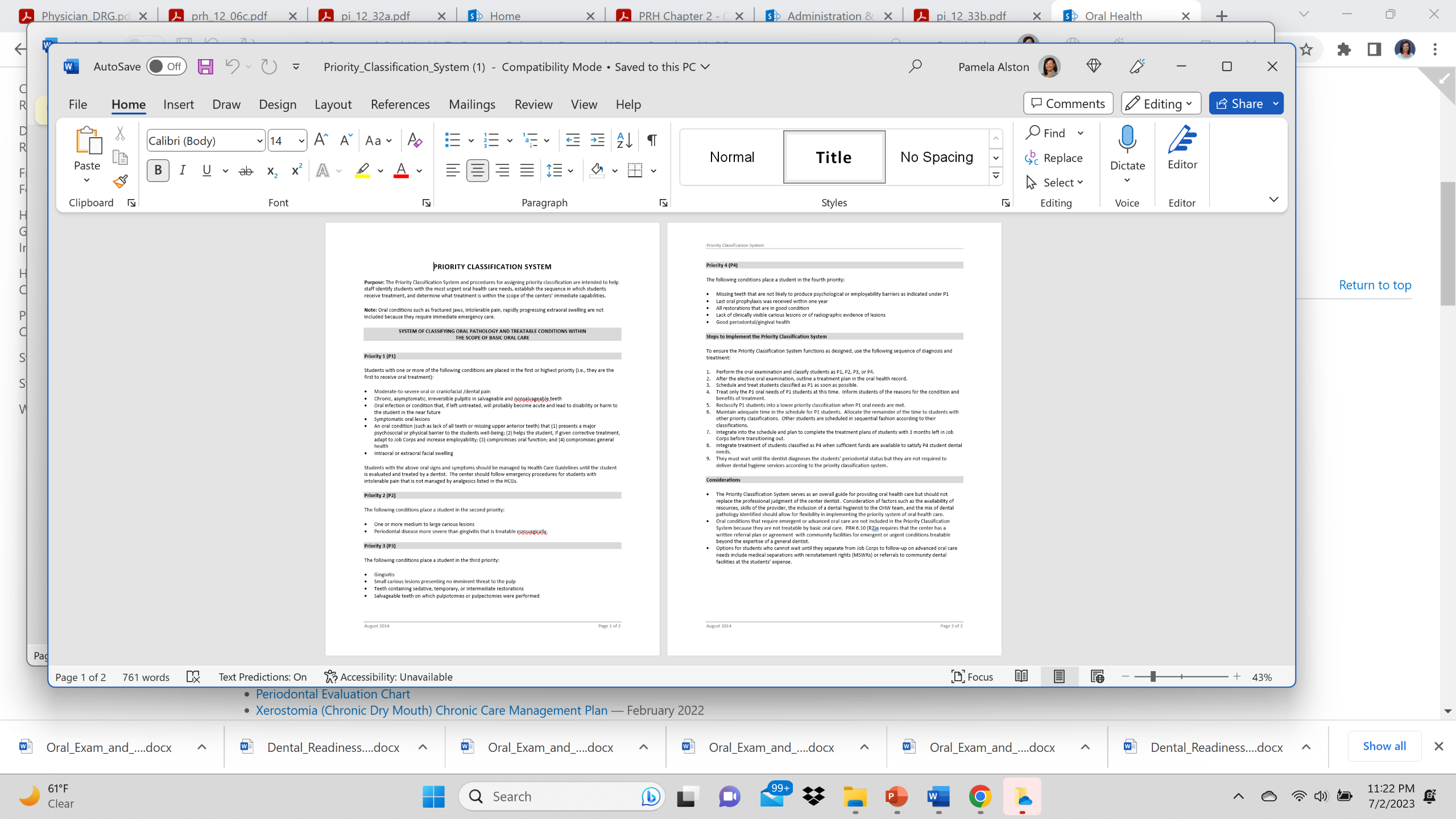 References:  PRH-2, 2.3, R3(c); 
https://supportservices.jobcorps.gov/Health/Pages/OralHealth.aspx
Forms & Documents     Assessments and Diagnosis      Priority Classification System
21
C.  Number of X-Rays
Bitewing X-rays
Other X-rays as needed for diagnosis
X-ray images are to be stored in the SHR
Reference:  PRH-2, R3, (c)
22
D. Missing Teeth & Existing Restorations
Place an “X” on missing teeth
Draw in existing restorations
The color does not matter
Reference:  PRH-2, R3, (c)
23
E. Diseases and Abnormalities
Dental diseases
Draw in the surfaces of decay
Add remarks as needed
Reference:  PRH-2, R3, (c)
24
F. Plaque/Calculus
Visual, tactile, and radiographs
Completed by the dentist
Reference:  PRH-2, R3, (c)
25
G. Perio Assessment
Probing is required and enter on a periodontal chart and can be completed by the dentist or dental hygienist
The dentist must enter the diagnosis
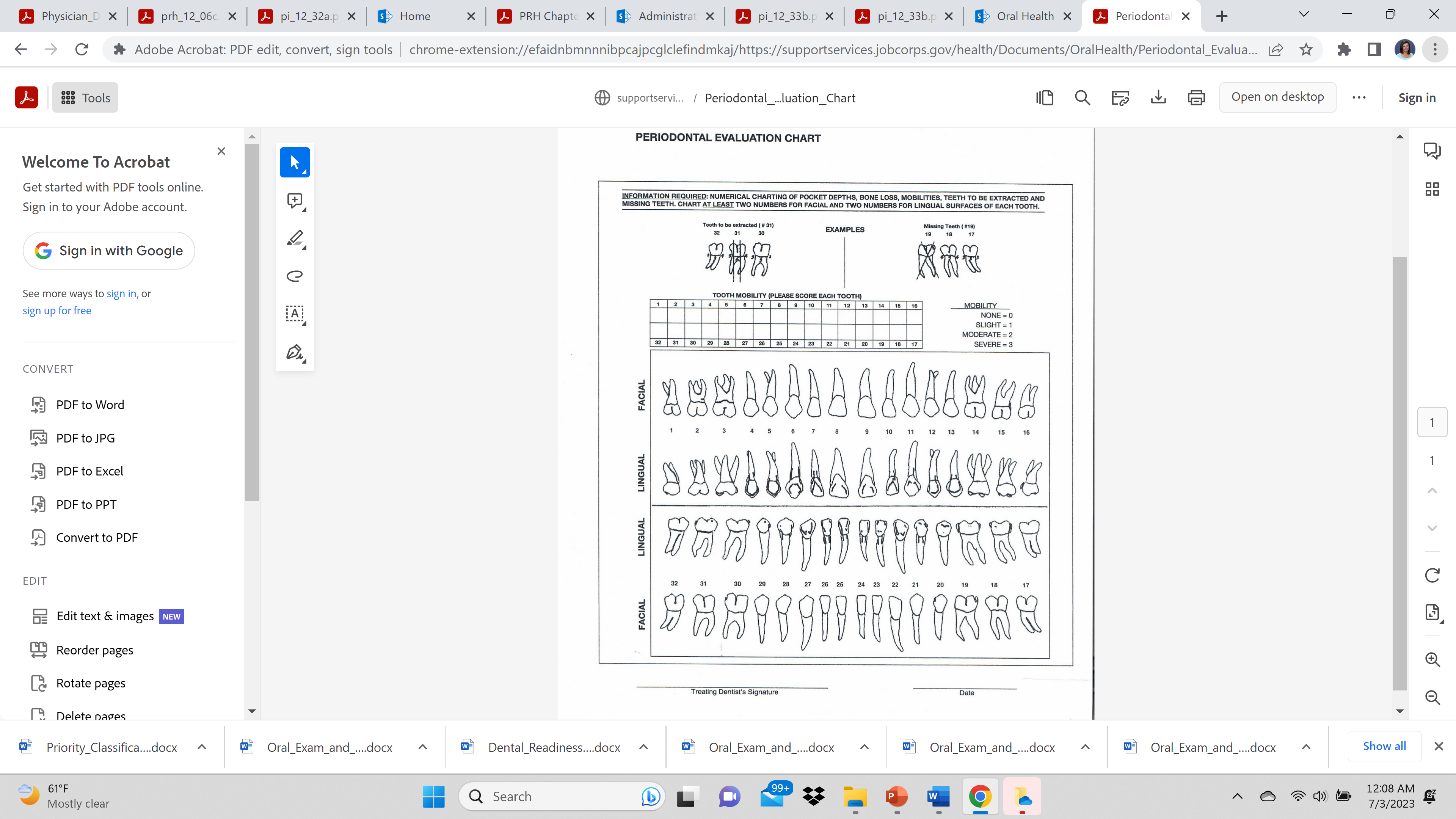 Reference:  PRH-2, R3, (c); 
https://supportservices.jobcorps.gov/Health/Pages/OralHealth.aspx
Forms    Basic Dental Care     Periodontal Evaluation Chart
26
H. Caries Risk Level
Must use a caries risk assessment form
The caries risk assessment can be done by the dentist or RDH
References:  PRH-2, R3(c);
https://supportservices.jobcorps.gov/Health/Pages/OralHealth.aspx
Oral Health     Forms & Documents     Basic Dental Care     CRA Form
27
I. Soft Tissue Findings
Note findings or none
Explain to the student what you are doing and why
Draw any findings on the diagram
Reference:  PRH-2, R3, (c)
28
K. Treatment Plan
Note the basic oral care procedures you will be performing (teeth numbers, surfaces, and priority classification for each tooth
Reference:  PRH-2, R3, (c)
29
Informed Consent
Summary of 
treatment plan
Benefits of tx plan
Risks of not 
following tx plan
Alternatives to 
Tx plan
Student’s decision
Signature
30
Reference:  PRH-2, R13  Professional Standards of Care
At Conclusion of Oral Exam Visit
Explain findings to the student
Explain the treatment plan
Explain the priority classification system
Give instructions on the appointment system
Informed consent for treatment
Reference:  PRH-2, R13  Professional Standards of Care
31
Basic Oral Care
Reference:  PRH-2, Exhibit 2-4
32
Oral Disease Prevention Education & Management
Oral hygiene instruction
Oral disease risk assessments
Group education
Oral health promotion activities
Reference: PRH Exhibit 2-4 Job Corps Basic Health Care Responsibilities
33
Medical Separations
When a necessary procedure exceeds basic oral care
Or an oral condition significantly interferes with a student’s training
The dentist does a clinical assessment
Student gets a referral
Initially a MSWR if student returns within 180 days
Reference:  PRH 6.2, R5(e)
34
When the dentist is unavailable
Symptomatic Guidelines
Agreement with community facilities
Avulsed Tooth
Oral Bleeding
Oral Infection
Reference: PRH 2-3, R16; PRH-2.3,R3(e)
 https://supportservices.jobcorps.gov/health/Pages/HCGuidelines.aspx
35
Other Duties
Scheduling appointments
Recirculating instruments
Preventive equipment maintenance
Maintaining supply inventory
Pulling and filing charts
Following up on missed appointments    
Staff meetings
Student introduction to Oral Health Services
Dental Unit Waterline maintenance
Attending the monthly OHP teleconferences
36
Program Compliance Assessment
Humanitas Health Support Contractor visit every 2 years
Pre-assessment questions & HW personnel interviews
Student focus groups
HW personnel have an opportunity to share best practices
The assessors look at the environment of care
The Regional Office and center receive a written report 
The center must develop a corrective action plan by a deadline
PCA Assessment Tool
Health and Wellness Program Compliance Assessment TOOL
37
Important Resources
Job Corps Support Service website
      (https://supportservices.jobcorps.gov) 
PRH
Center Dentist Desk Reference Guide
Webinar slides
Health & Wellness Solutions Newsletter
Oral Health personnel monthly teleconference minutes
Job Corps Directives
JC Annual Health & Wellness and Disability Report
Guidance to prepare for Program Compliance Assessments
…and lots more
38
Center Health & Wellness Personnel
Oral Health and Wellness Team
Health and Wellness Director
Medical Team
Mental Health Consultant
Trainee Employee Assistance Program Specialist
Disability Coordinator
39
Regional Health Specialists (RHS)
Provide technical assistance to center health staff
Conduct program compliance assessments
Provide training to regional and center staff
Available to answer your questions
Can help you understand policies
Provide up-to-date information that will assist you in your efforts to meet program requirements
Conduct monthly teleconferences
40
Regional Oral Health Specialists
Brian Swann, DDS, MPH                              Regions 2/Philadelphia, 3/Atlanta, 4/Dallas
Pamela Alston, DDS, MPP                       Regions 1/Boston, 5/Chicago, 6/San Francisco
41
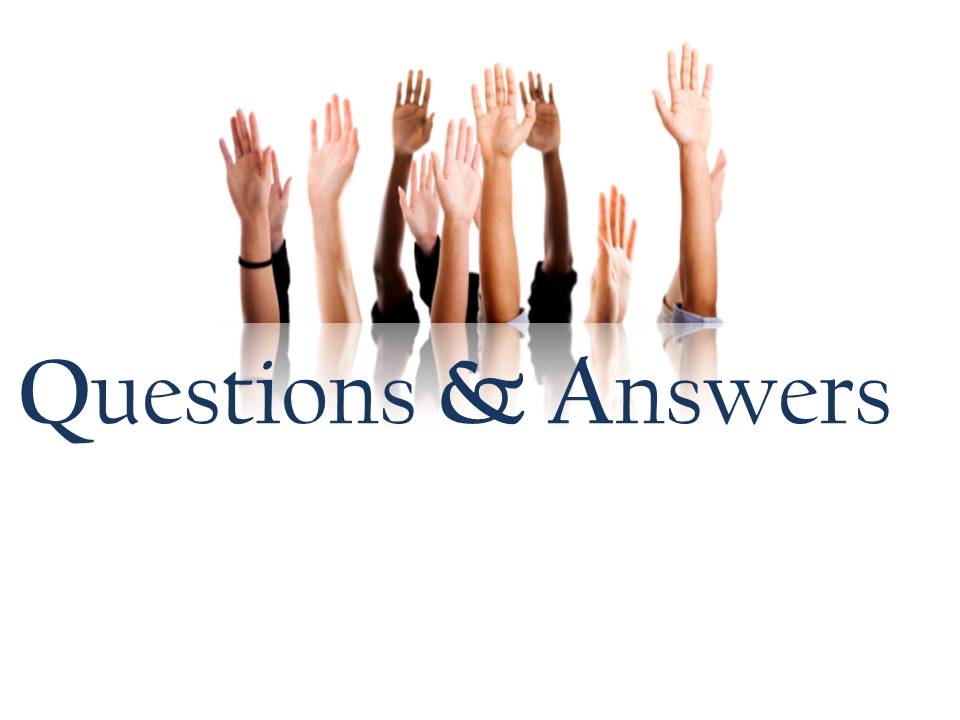 42